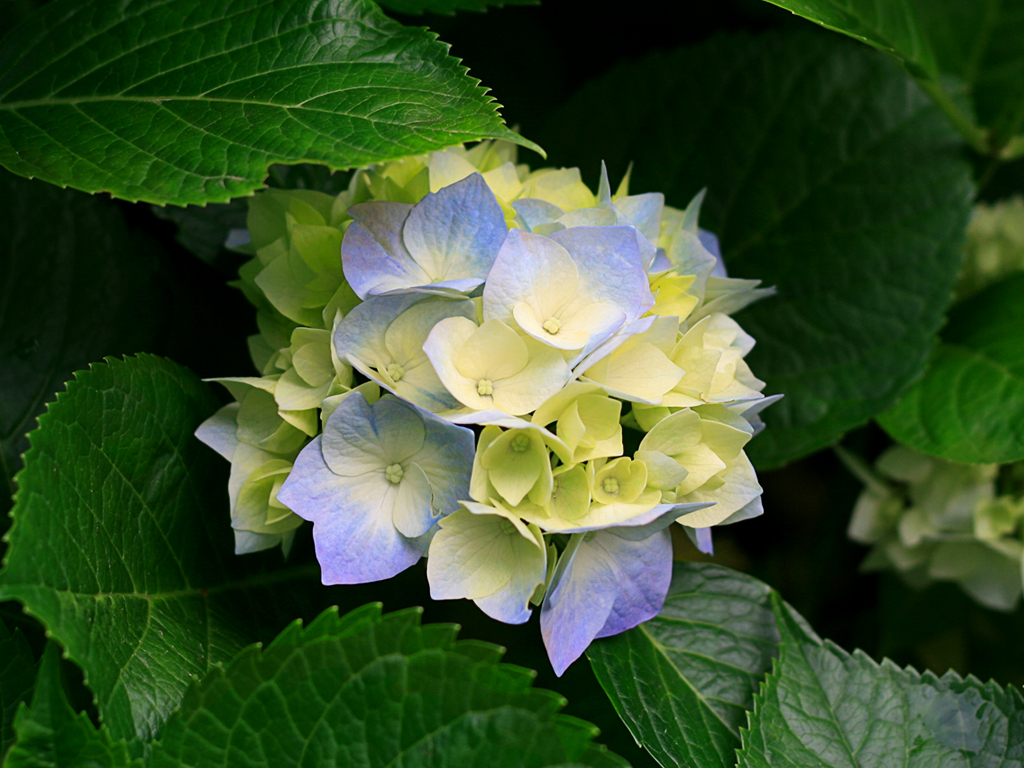 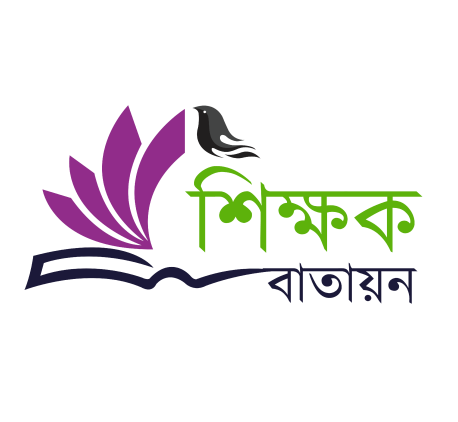 আজকের ক্লাশে সবাইকে শুভেচ্ছা
Gmail:aziburrahman6231@gmail.com
Gmail:aziburrahman6231@gmail.com
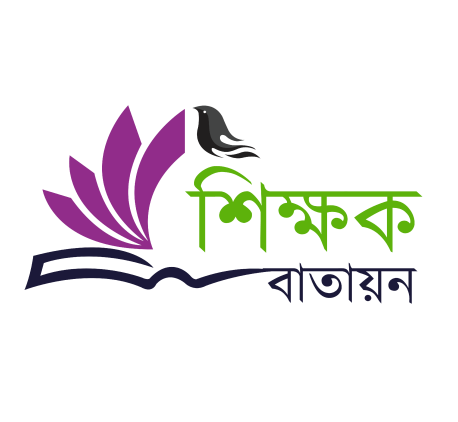 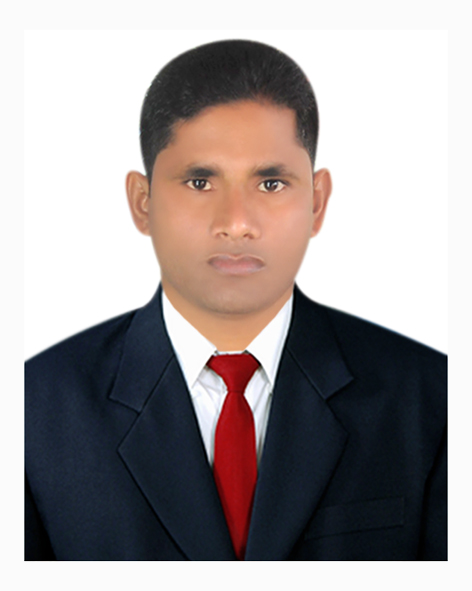 শিক্ষক পরিচিতি
নামঃআজিবুর রহমান
সহকারি শিক্ষক
ফুড়ারপার সরকারি প্রাথমিক বিদ্যালয়
উপজেলাঃকোম্পানীগঞ্জ,জেলাঃসিলেট।
মোবাইলঃ০১৭১৫৭২১০৮১
Gmail:aziburrahman6231@gmail.com
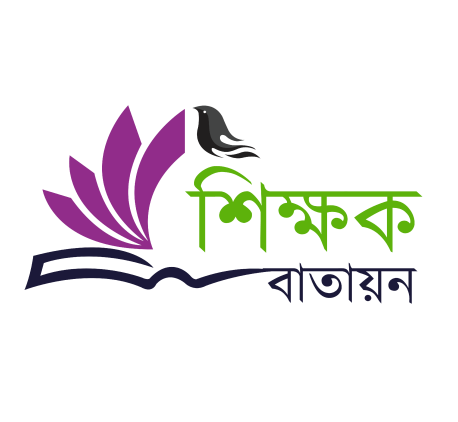 পাঠ পরিচিতি
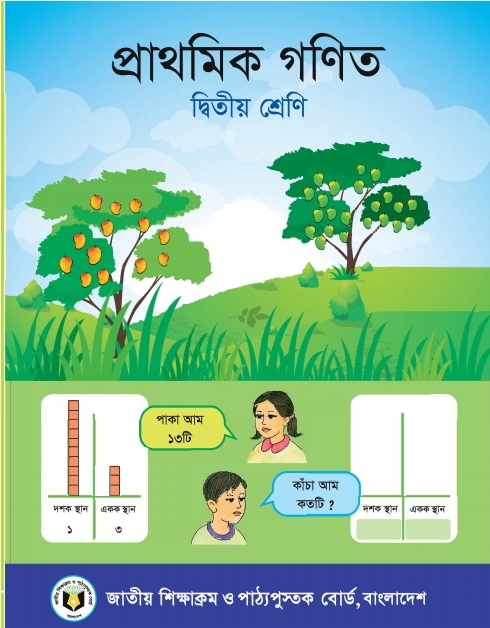 বিষয়ঃ প্রাথমিক গণিত
শ্রেণিঃ দ্বিতীয়
অধ্যায়:৩
পাঠঃ বিয়োগ
প্যাঠ্যাংশঃ বিয়োগ (হাতে রেখে)
পৃষ্ঠাঃ ২৯-৩০
সময়ঃ ৪০ মিনিট।
Gmail:aziburrahman6231@gmail.com
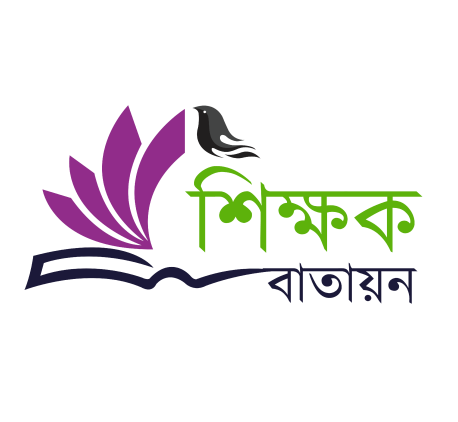 শিখনফল
১০.১.১-উপকরণ ব্যবহার করে বিয়োগ করতে পারবে।
Gmail:aziburrahman6231@gmail.com
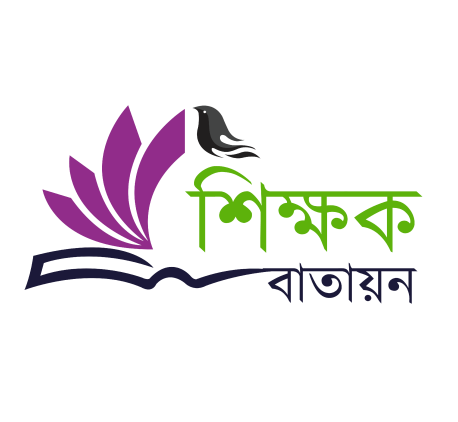 এসো আমরা ছবির সাহায্য দেখি
১২-৭=৫
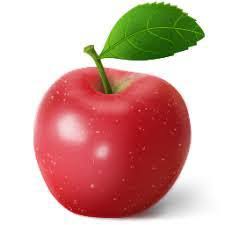 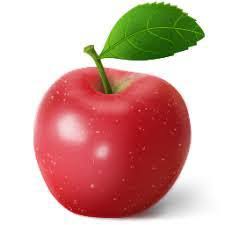 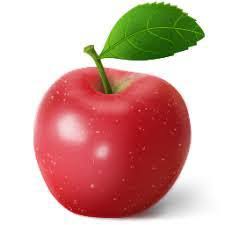 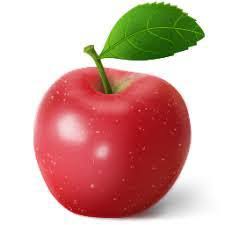 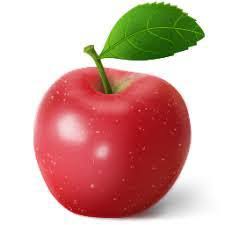 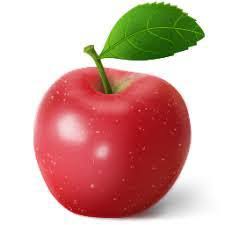 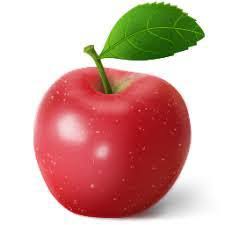 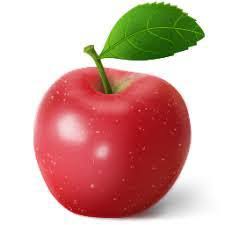 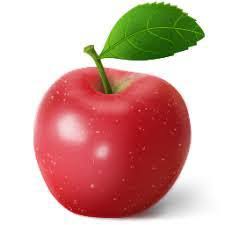 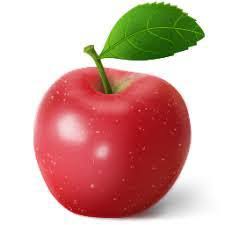 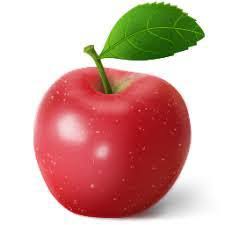 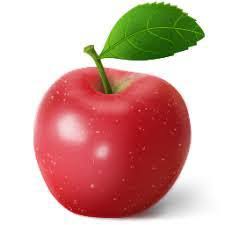 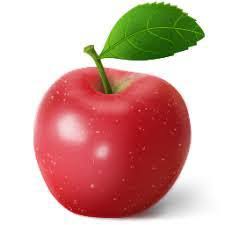 ১২ টি আপেল থেকে ৭টি আপেল বাদ দিলে ৫ টি আপেল রহিল
Gmail:aziburrahman6231@gmail.com
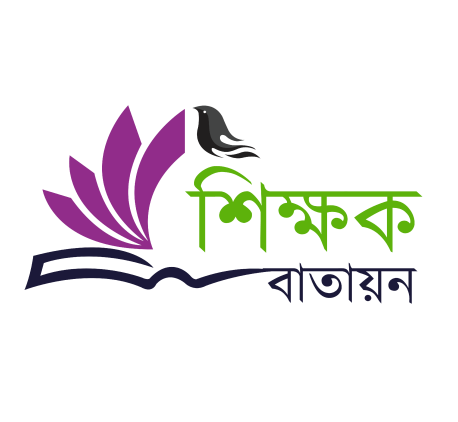 তাহলে আমাদের আজকের বিষয় (বিয়োগ)
রেজার ৩৫ টি কাগজ ছিল।সে এর থেকে মিনাকে ১৮ টি  দিল। রেজার কাছে কতটি কাগজ রইল ?
Gmail:aziburrahman6231@gmail.com
শিখন শেখানো কার্যাবলী
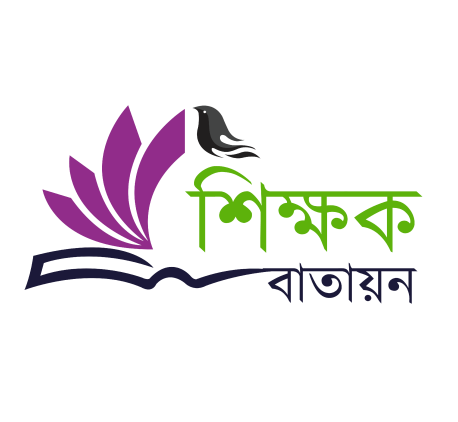 (১)










(১)শিক্ষার্থীদের ৩৫ টি কাগজের টুকরো দেখাব।শিক্ষার্থীদের ৩টি দশ ও ৫ টি একক মিলে ৩৫ টি কাগজ বোঝানো হয়েছে এই বিষয়টি ব্যাখ্যা করব।তাদের বলব ৩৫ এর ৫ একক থেকে  ১৮ এর ৮ একক বিয়োগ করতে পারব কী? তাদের চিন্তা করতে বলব।তার পর বলব, আমরা ৩ দশ থেকে ১ দশ নিয়ে আসি। ১ দশ এর সাথে ৫ একক য়োগ করলে ১৫ হবে। ১৫ থেকে ৮ টি কাগজের টুকরো বাদ দিলে এককের ঘরে ৭ পাব।দশকের ঘরে ২ দশ থাকবে।এবার দশকের ঘরের ২ দশ থেকে ১ দশ কাগজের টুকরো বাদ দিলে ১ দশ থাকবে।এভাবে সমস্যাটি শিক্ষার্থীদের বুঝিয়ে বলব।

(২)পাঠ্যপুস্তকের নির্দেশনা অনুসরণ করে হিসাবটি ধাপে ধাপে কিভাবে সমাধান করতে হয় তা ব্যাখ্যা করব।
Gmail:aziburrahman6231@gmail.com
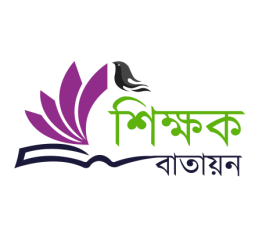 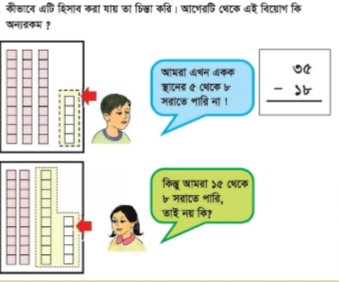 Gmail:aziburrahman6231@gmail.com
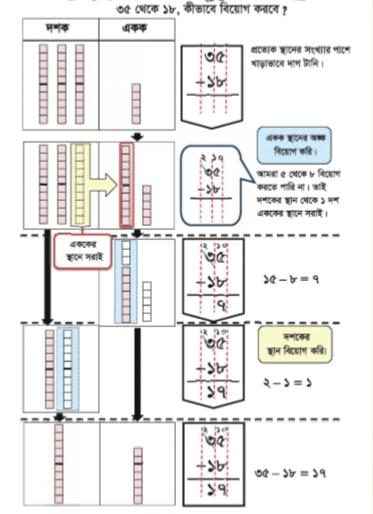 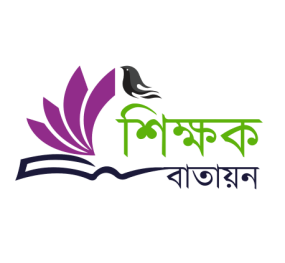 Gmail:aziburrahman6231@gmail.com
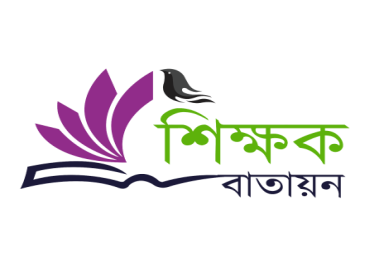 প্রথমে আমরা এককের অংক  বিয়োগ করি।
১৫
-
৮
=
৭
এখন আমরা দশকের অংক বিয়োগ করি।
২
-
১
=
১
Gmail:aziburrahman6231@gmail.com
বোর্ড থেকে অংকটি তোমাদের খাতায় লিখ।
প্রথমে এককের অংক দুইটি বিয়োগ করে এককের ঘরে ফল বসাতে হবে।এর পর দশকের দুইটি অংক বিয়োগ করে দশকের ঘরে ফল বসাতে হবে।
দশক   একক  

৩     ৫
-
দশক     একক   

১    ৮
=
দশক     একক   

১    ৭
Gmail:aziburrahman6231@gmail.com
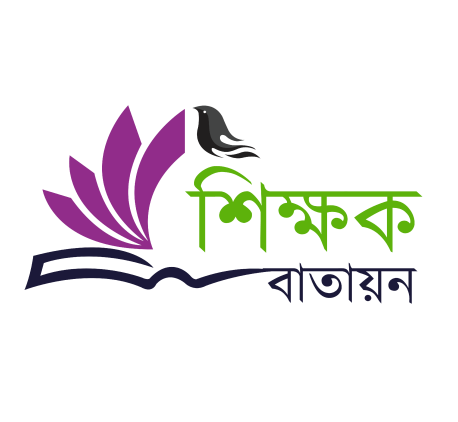 দলীয় কাজ
শাপলা
গোলাপ
জবা
৭৪
-৪৯
৪৬
-১৮
৩২
-১৫
Gmail:aziburrahman6231@gmail.com
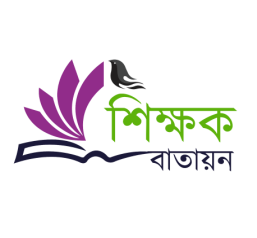 মূল্যায়ন
৬১
-৩২
৪৩
-৩৪
৭৫-৬৮=
Gmail:aziburrahman6231@gmail.com
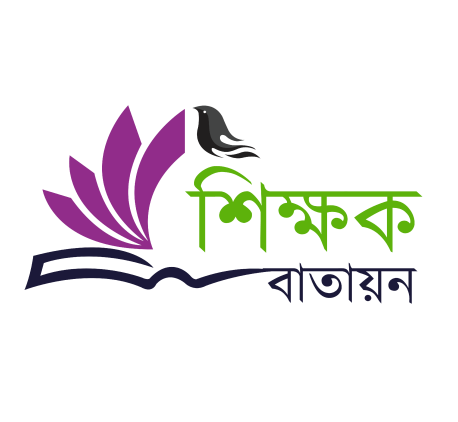 বাড়ির কাজ
ক) ৪৫
   - ২৪
খ) ৫৮
   -১৮
ক) ৭৫-২৫=       খ) ৭৯-৪৪=
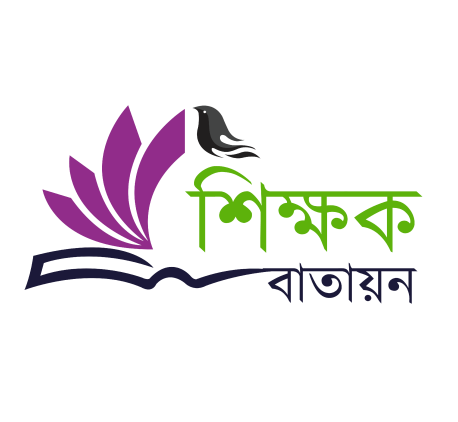 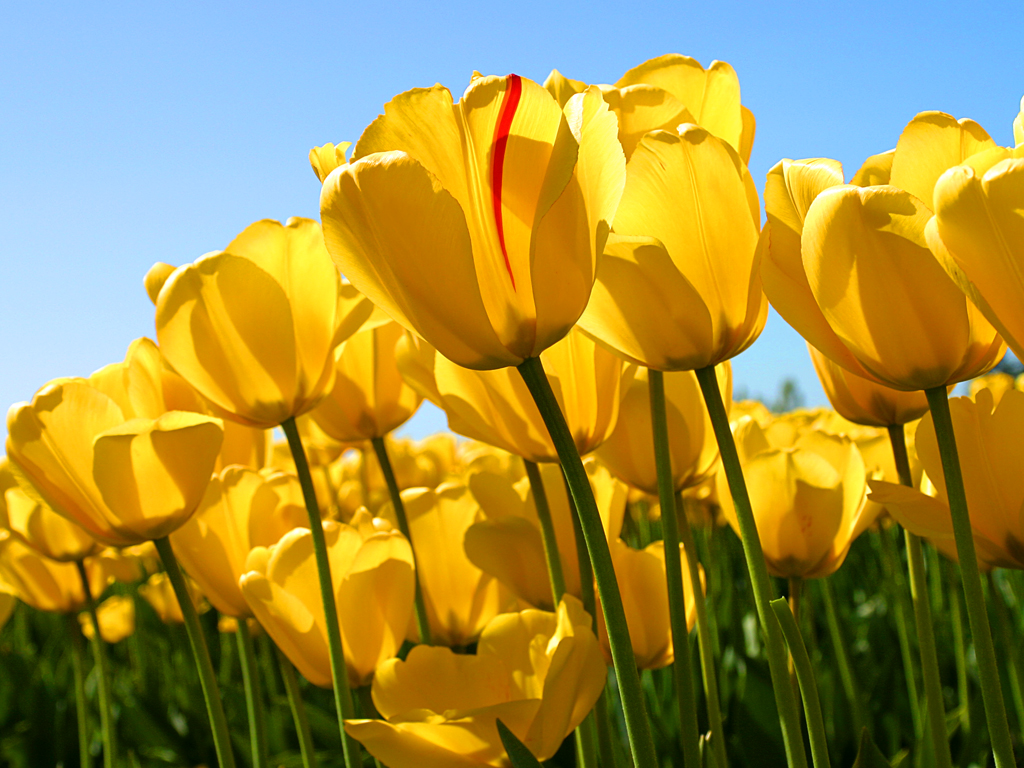 ধন্যবাদ সবাইকে
Gmail:aziburrahman6231@gmail.com